How about the un-connected?
by
Chude Jideonwo
at the 
New York Media Festival
October 9, 2015
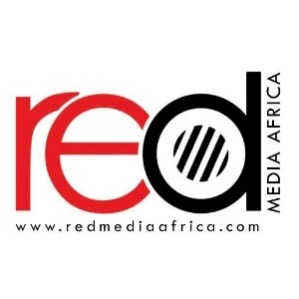 Everyone wants to tell African stories to the world. 
But what happens when you want to tell African stories to Africans?
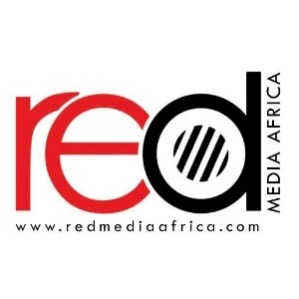 Yay to Facebook, yay to a more connected world, and the new iPad pro. 
But Nairobi is not Nashville.
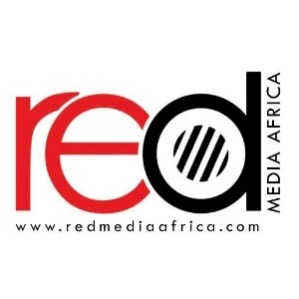 There is no single African story.
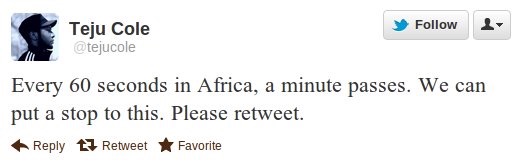 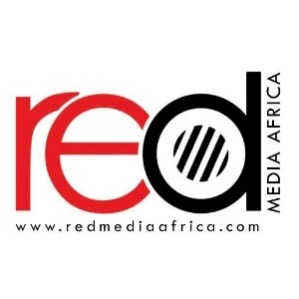 The mobile revolution in Africa
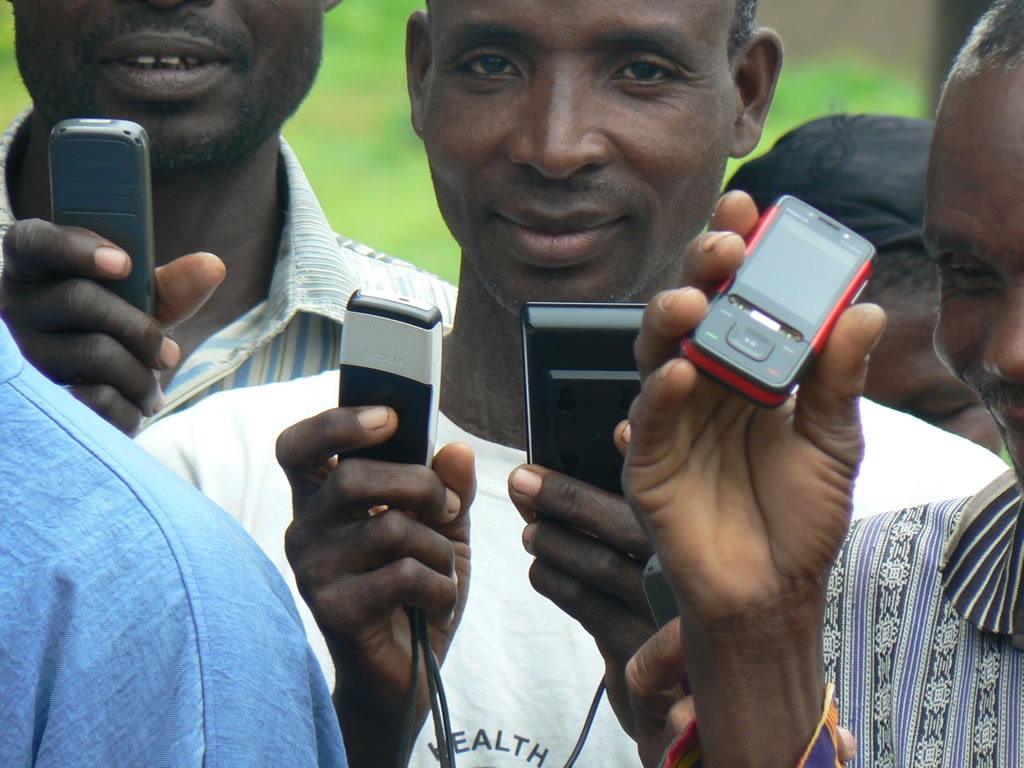 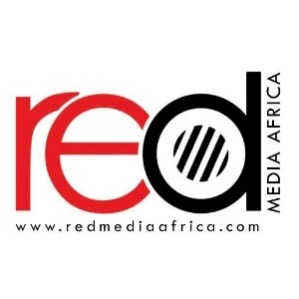 (#AfricaRising, yada, yada)
Nigeria’s incredible growth in connectivity
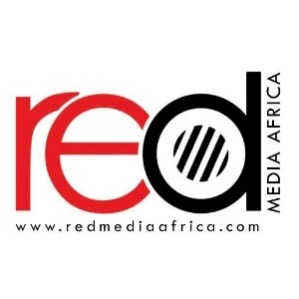 BUT!
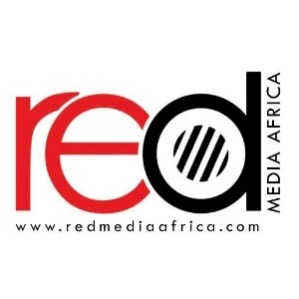 There is still some way to go
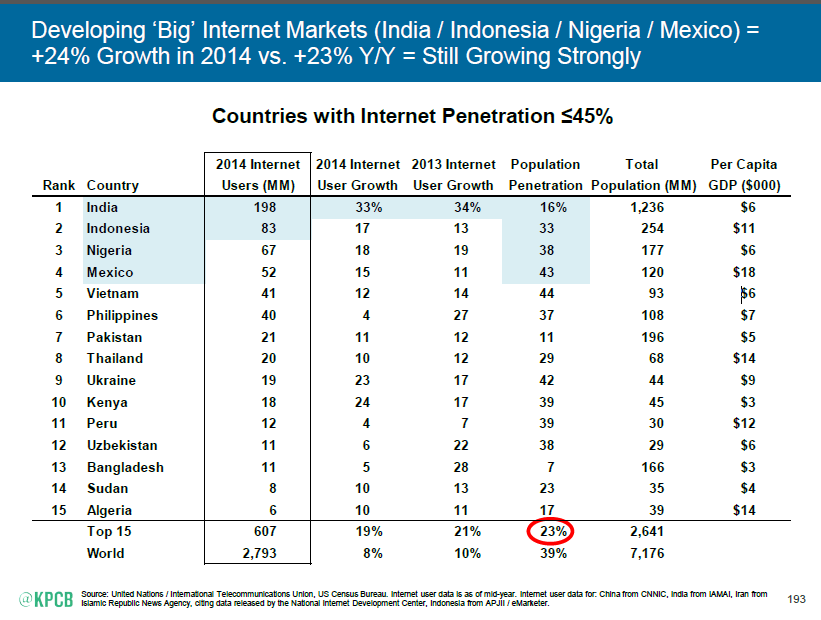 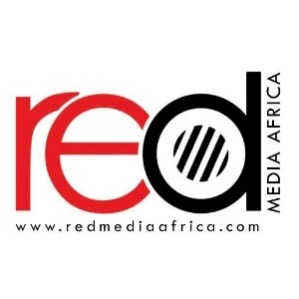 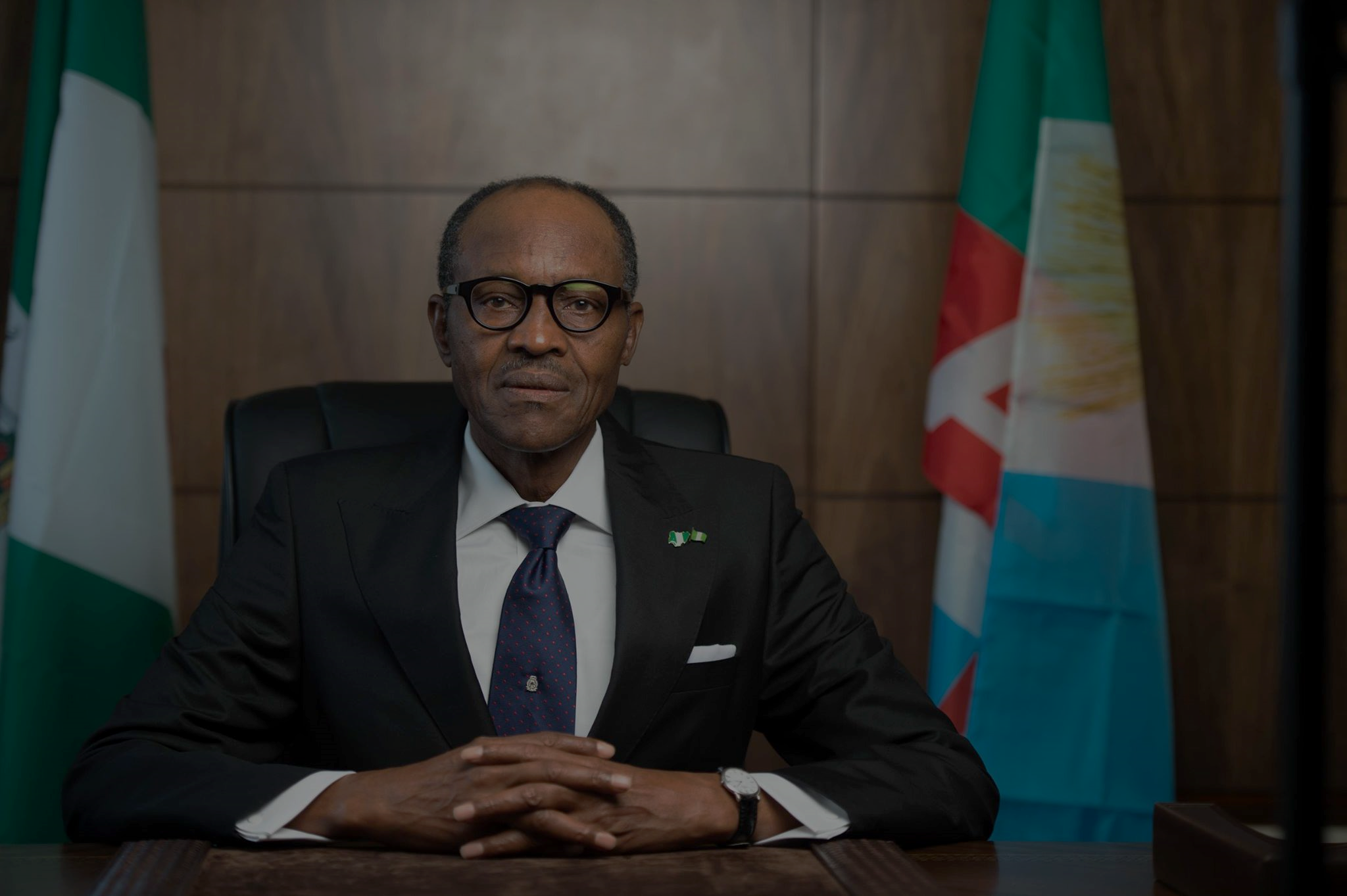 What’s a messenger in this market to do?
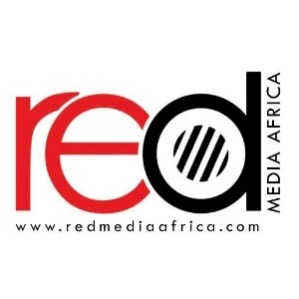 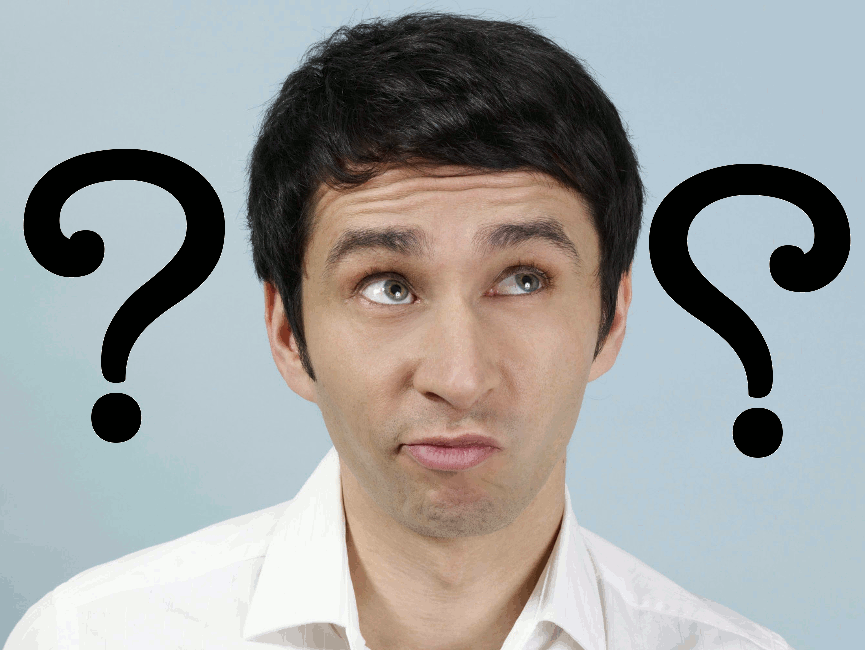 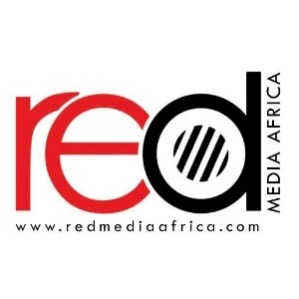 Building a movement
WhatsApp, Blackberry, 2Go
Offline audiences
Facebook, Twitter, blogs
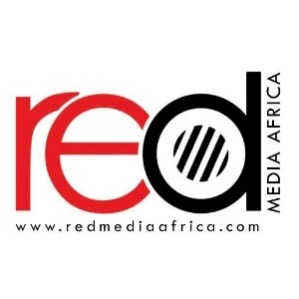 Building a movement
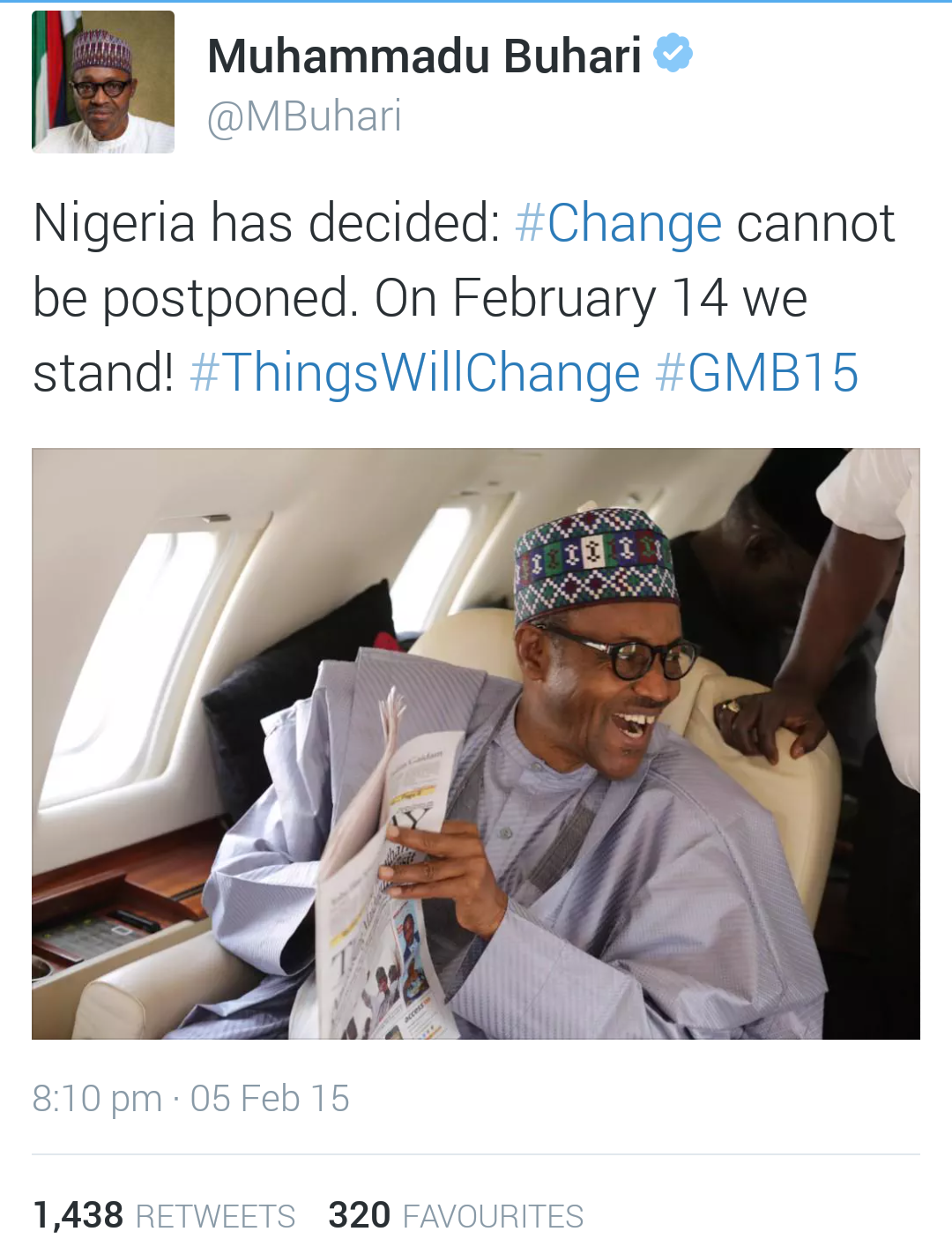 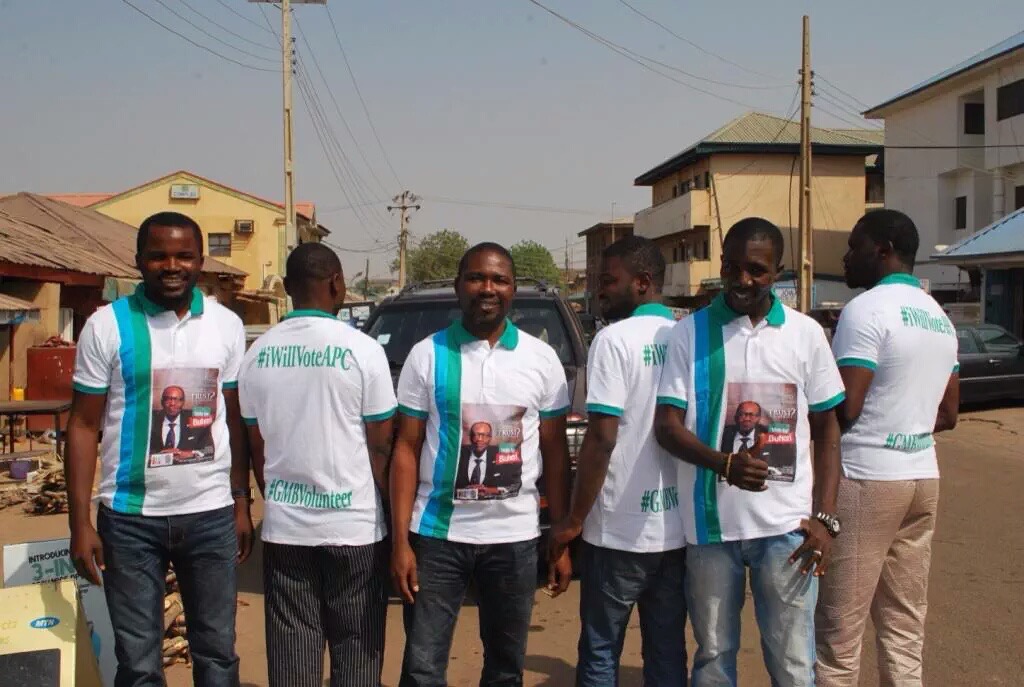 Building a movement
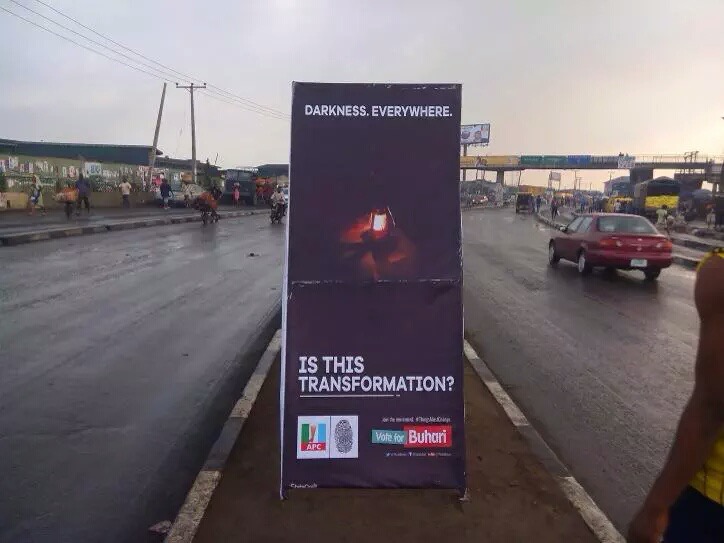 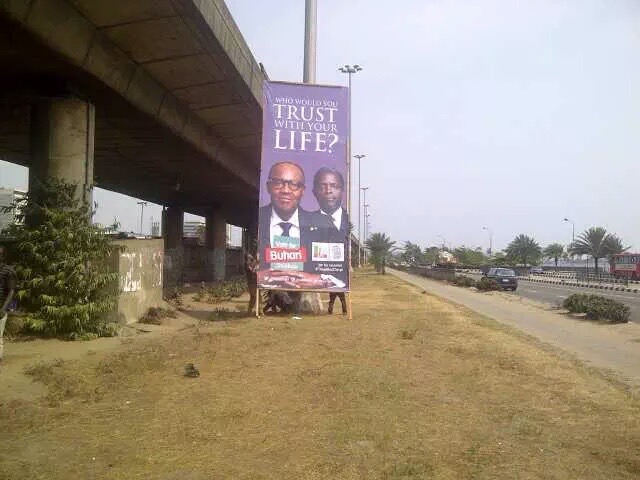 THE CRUX?
Reaching a diverse 
audience of the 
connected, un-connected and dis-connected (power issues, slow internet, more).
Tools? Meh.
We are here for the
Audience
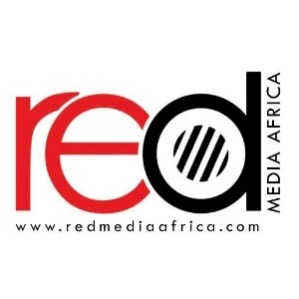 THANK YOU

From the media company to reach and inspire the largest number of African youth at any time

redmediaafrica.com | @redmediaafrica
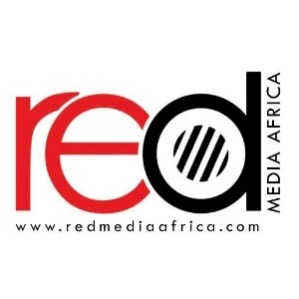